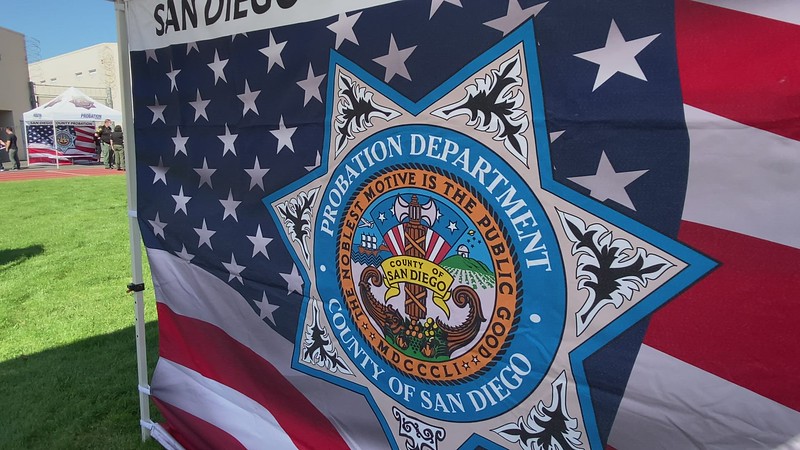 County of San Diego Probation Department Overview
Citizen Law Enforcement Review Board
December 2023
Probation Department
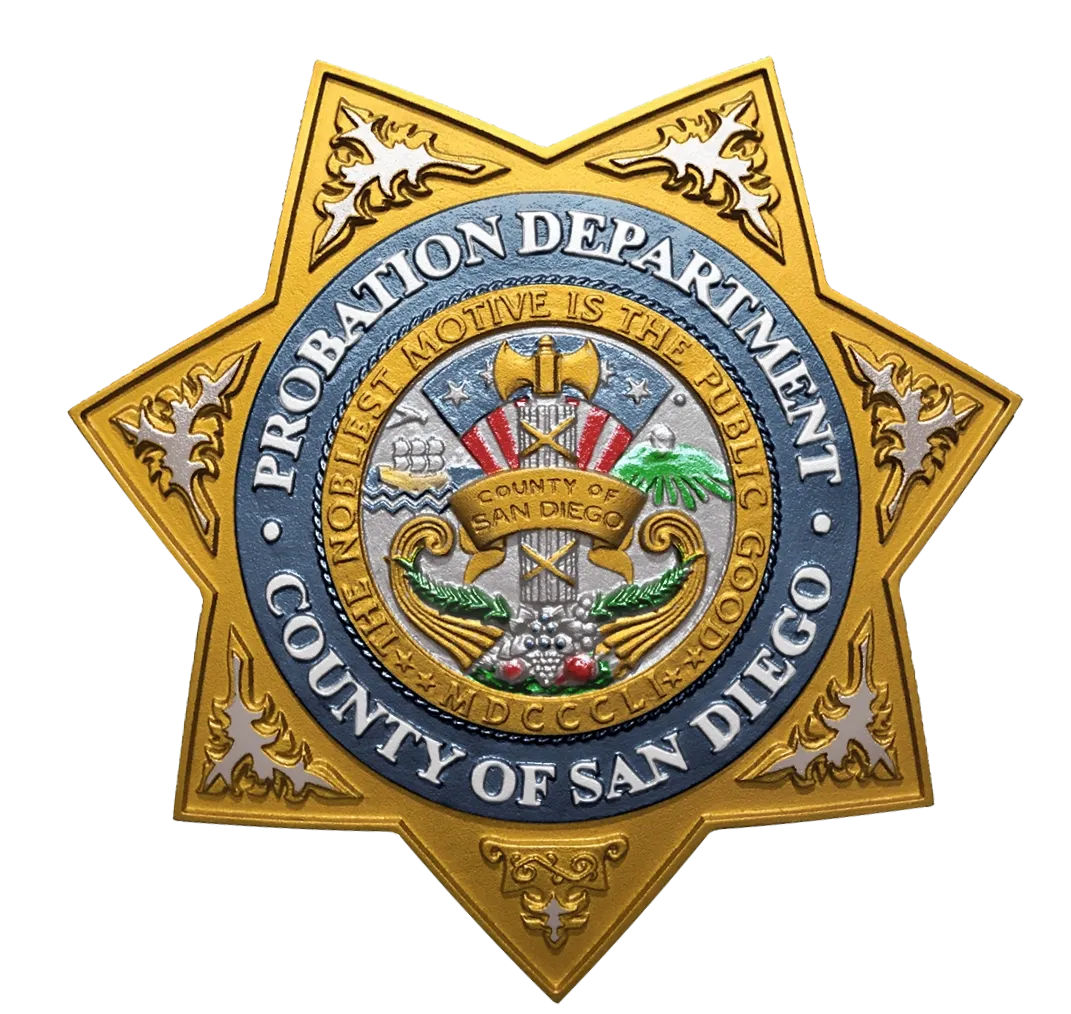 Mission Statement
Highly skilled professionals promoting safer communities through engagement and connecting individuals to the highest quality of services, while balancing opportunity with accountability.

Vision  Statement
Enhancing the safety of our communities through restoration and rehabilitation.
Chief probation officer Tamika Nelson
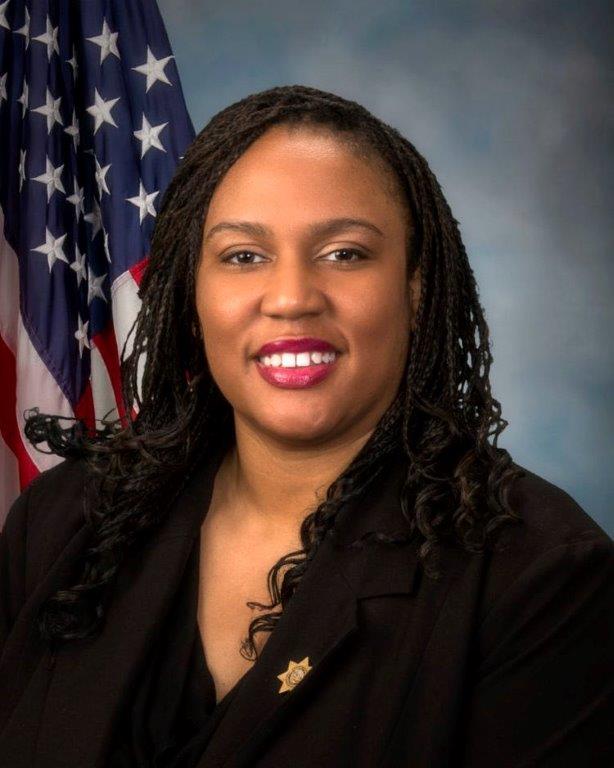 Who We are as Probation
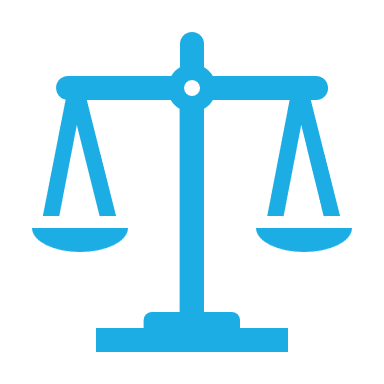 We are a highly skilled team committed to protecting public safety by coaching clients to restore their lives, families, and communities they live in. We are more than one thousand San Diegans serving our neighbors: Providing services to clients while balancing support and accountability.
PC 830.5
7/29/20XX
Elected Officials **
5
Top Priorities
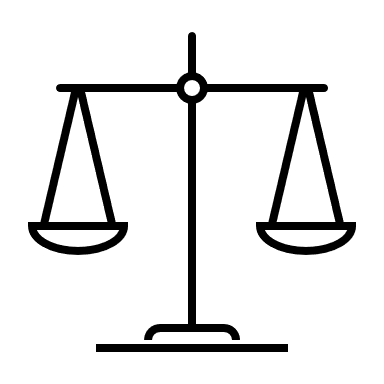 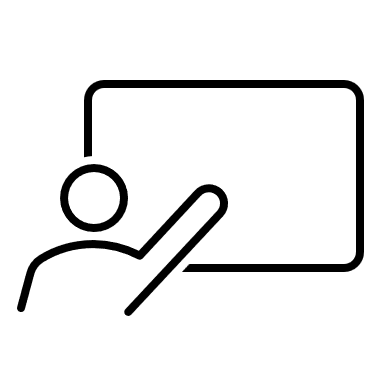 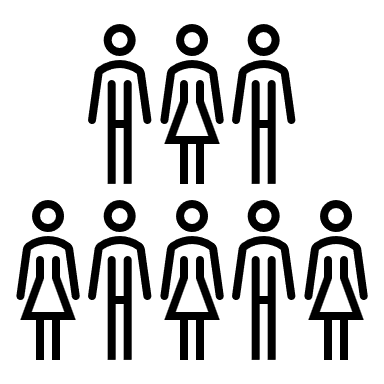 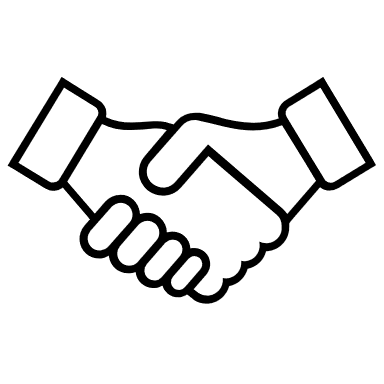 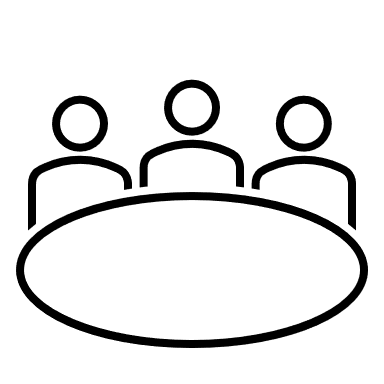 Services 
Delivering quality services to our clients, supported by data and principles of evidence-based approaches
Training  
Continuous education for all staff to be innovative, pass on knowledge, and challenge us to grow in our perspectives and our approaches
Balance  
Maintaining our uniqueness as Probation and maintaining balance in support and accountability
Stability 
Stabilizing our workforce through succession planning and evaluation of efficiencies to maximize our capabilities and capacity
Engagement
Increasing quality engagement with clients and our community
6
Adult Reintegration and Community Supervision Services (ARCSS)
Pretrial Services
Investigations
Reentry Services
Community Transition Center
Work Furlough/Residential Reentry Center
Formal Supervision
Mandatory Supervision
Post Release Community Supervision
Collaborative Courts
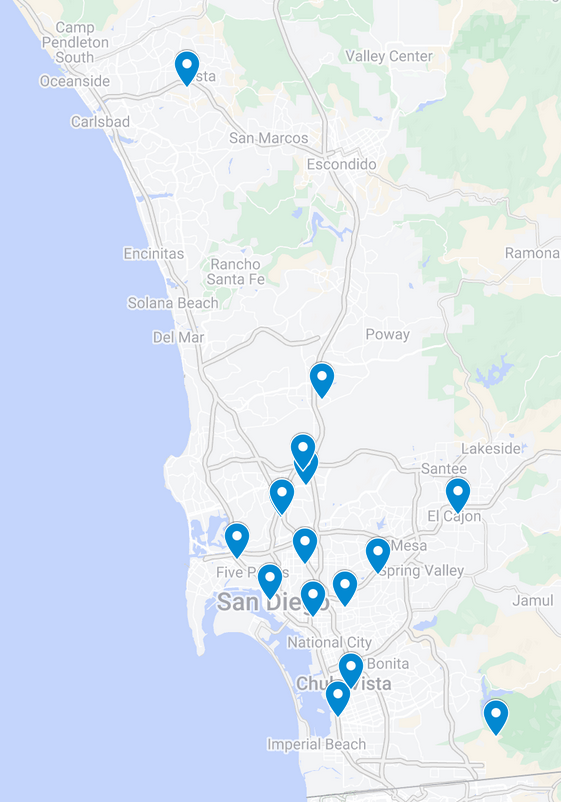 Locations
The Probation Department operates in multiple locations throughout San Diego County:

8 Community Supervision/Support Offices
2 Reentry Centers
1 Training Center
1 Administrative office
[Speaker Notes: SBAY, CV, Vista, El Cajon, Community Support Office, HOJ, SELWC, LGFRC
CTC & WF/RRC]
Sites & Programs
Community Supervision
Co-located with Superior Court:  North County, South Bay, East County, and Central (Hall of Justice)
Community Support Office (North Park)
Pretrial Services (County Operations Center)
Lemon Grove Family Resource Center
Southeastern Live Well Center

Reentry & Work Furlough
Community Transition Center
Work Furlough and Residential Reentry Center

Programs
Adult:  Cognitive Behavioral Therapy, Transitional Housing, Workforce Development
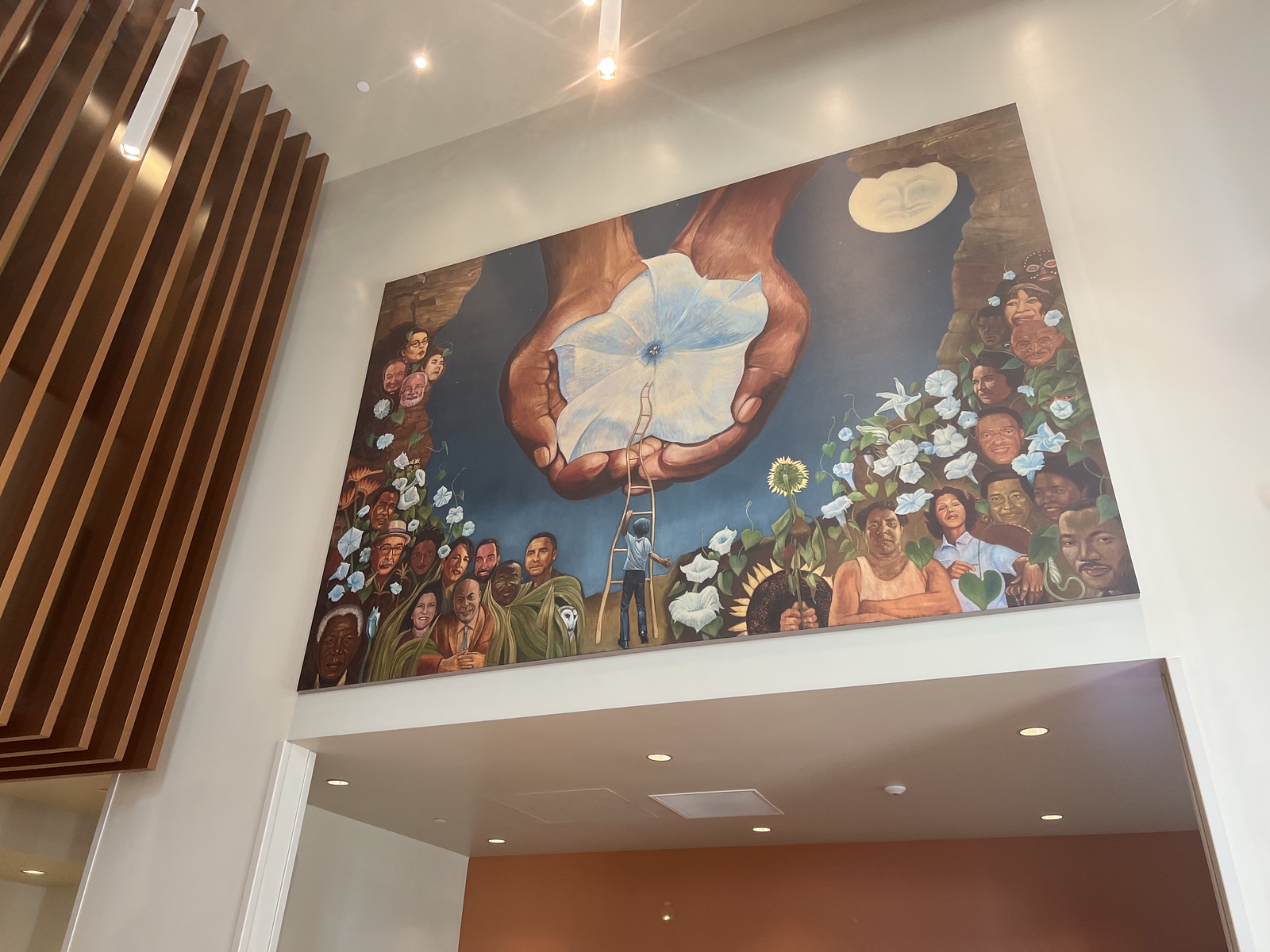 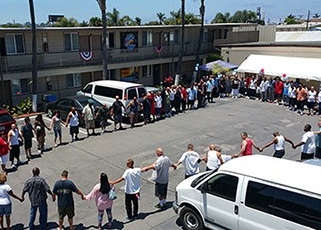 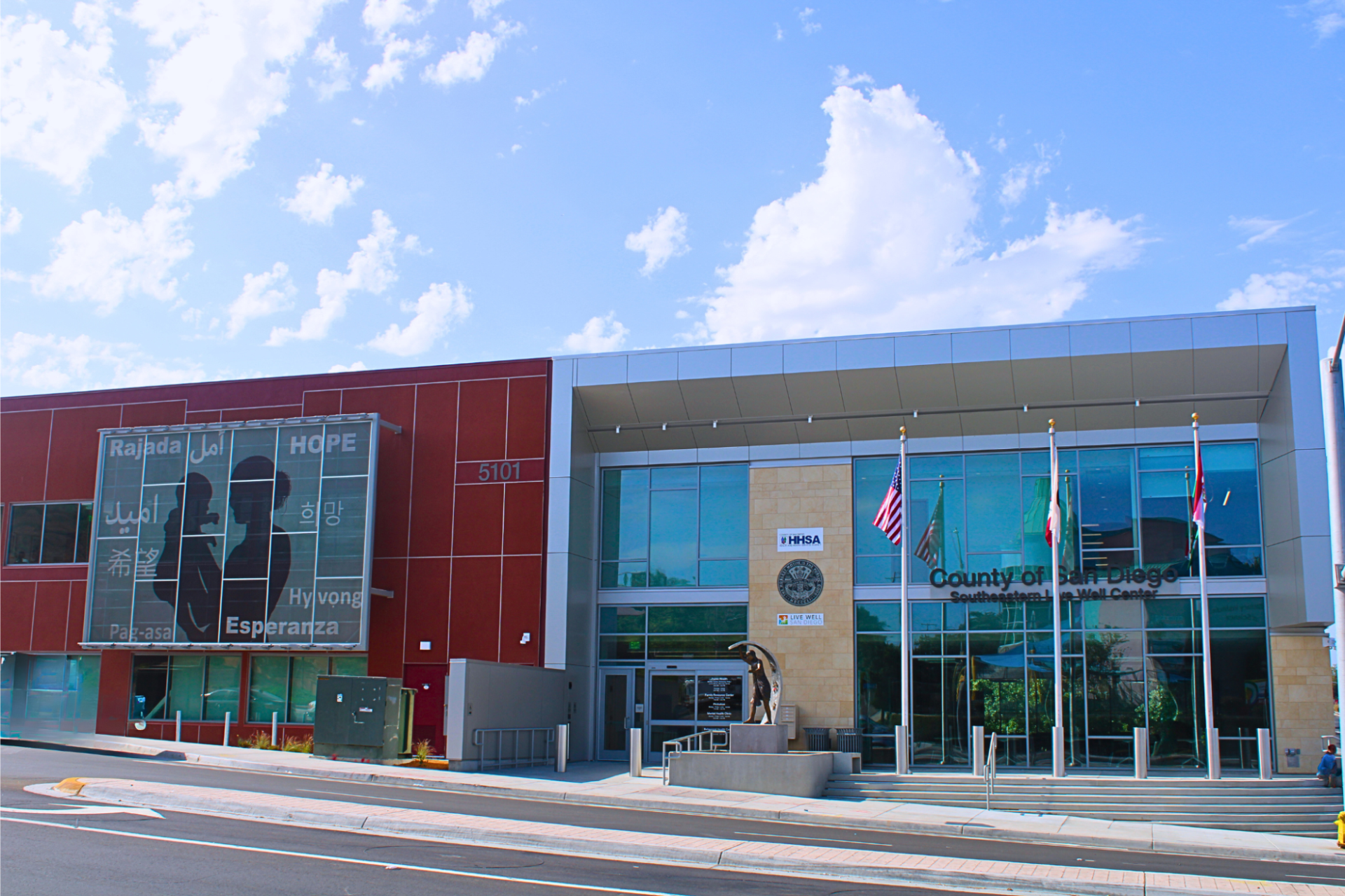 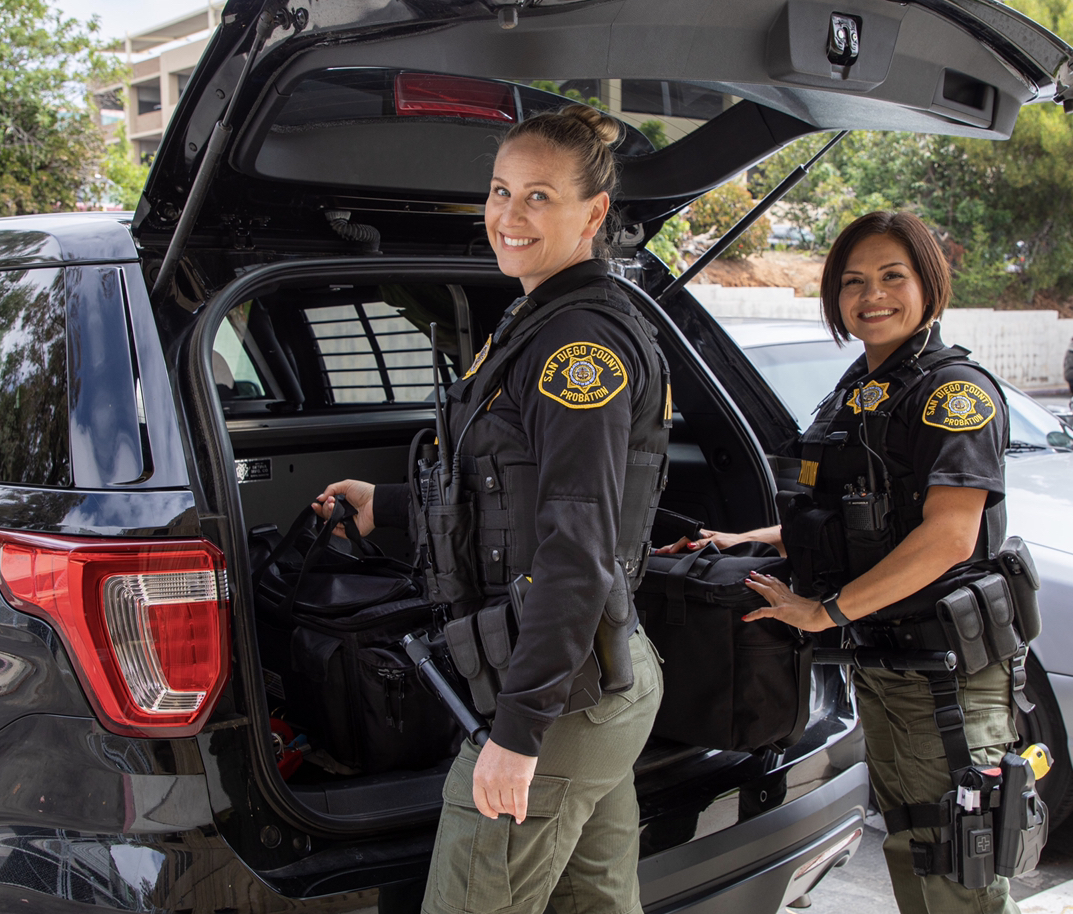 How we serve
Provide judges with vital background information to help identify appropriate sentences and interventions 
Utilize Evidence-Based Practices in supervision of clients and making recommendations to the Court
Supervise and engage with clients in custody and in the community
Assist victims through restorative efforts
Connect and collaborate
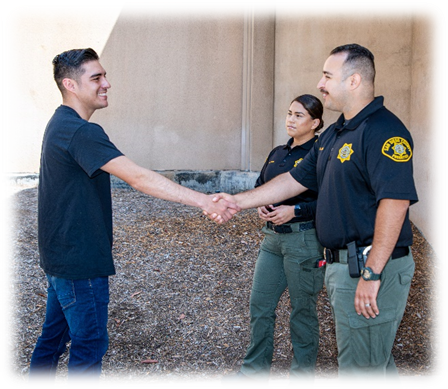 Of the 8538  adult clients on Probation:
Who we serve (April 2024):
8538 adults
1656 supervised as part of AB 109, Adult Realignment
9202 clients supervised by Probation:
Probation Officer’s Role  & Responsibility
Pretrial Monitoring Unit
Maximizing Court Appearances: 
A key element of pretrial monitoring is attendance at all mandated appearances. Probation focuses on communication and reminders of all court appearances. 

Maximizing Public Safety: 
After the Court approves pretrial release based in part on the Sheriff Department’s recommendation, Probation’s role is to remain in regular communication with clients while offering opportunities to address factors contributing to their arrest. Probation does not supervise Pretrial clients.

Maximizing Liberty: 
Increase individuals’ opportunities for pretrial release while respecting boundaries and recognizing these individuals have not been convicted of the crime(s) alleged in the pending matter.
Investigations
Pre-Sentencing Investigation and other reports
Initial Risk and Needs Assessments to determine supervision level and appropriate interventions
  Recommendations to the Court
Low Risk Supervision, Jurisdictional Transfer (JT), and Interstate Compact
Low Risk Supervision: 
Clients assessed as low risk or those from a higher supervision level who have been successful and completed all court ordered conditions
Low Risk Mandated clients seen as needed and may be allowed to report by phone or email 
 Jurisdictional Transfer Incoming/Outgoing Supervision: 
Review requests for case transfer to San Diego from another California county
Monitor clients awaiting transfer/acceptance to/by another county in California
Interstate Compact: 
Process transfer requests for clients residing in CA who wish to return to another state  
Review transfer requests  on behalf of clients from other states who wish to move to California
Review requests for consideration of county-to-county Interstate Compact transfers.
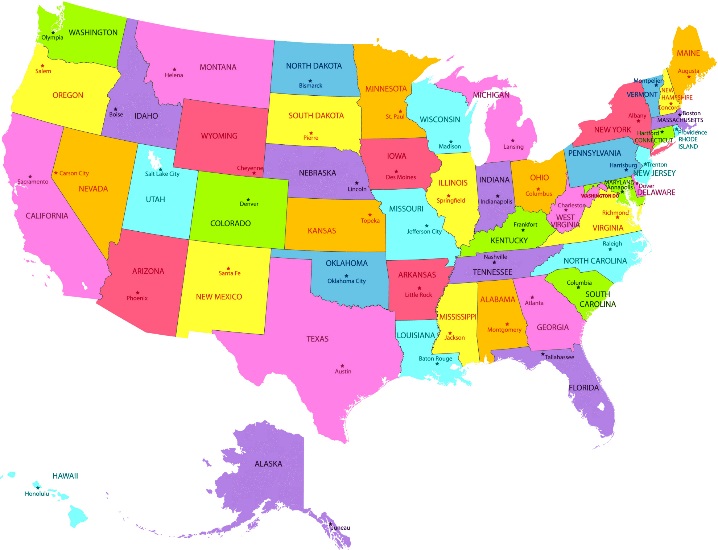 [Speaker Notes: IC—return w/court approval]
Medium Risk Supervision
Clients who have been assessed as being at medium risk and/or who     have been successful on a higher level of supervision and completed all court ordered conditions
Clients are seen in the office as needed with visits and/or interventions being more or less frequent depending on a client’s success
High Risk  Supervision
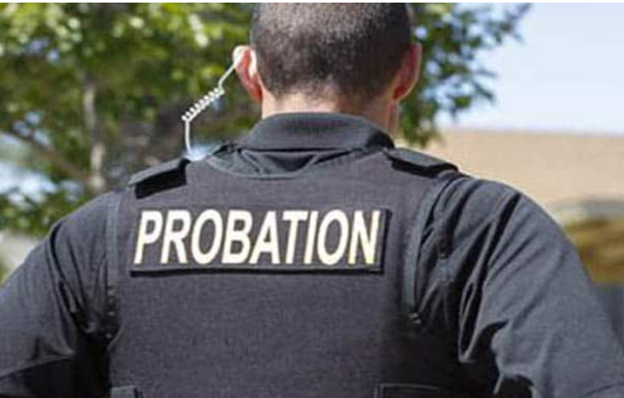 Clients who have been assessed as high risk and/or those whose crime or court ordered conditions warrant closer monitoring by Probation for any period of time.
Intensive supervision w/clients being seen as needed/warranted in the office or field (home, treatment program, etc.)
Specialized Services (SO, DUI, BHSU)
Collaborative Courts
“Team” Approach:
Multidisciplinary team led by a Superior Court Judge and including multiple stakeholders: Probation, members of the District Attorney’s and Public Defender’s or City Attorney’s offices, law enforcement and other partner agencies, and community providers. 
 “Phased treatment” and routine court appearances balance support and accountability to encourage recovery and stabilization and reduce recidivism. 			7 Courts
Regional Drug Courts (4)
Behavioral Health Court
Veterans Treatment Court
Reentry Court
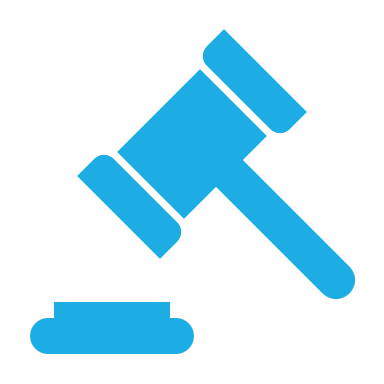 Reentry Support Unit
The Reentry Support Unit 
POs work with clients currently detained in local jails to identify client needs and initiate linkage to services prior to their release, enhancing opportunity for clients’ successful transition upon return to the community.
Interim Housing Contract
Housing Resource Navigation Contract
Adult Drug Program Specialists 
Clinicians
Liaisons for the PATH/C3RES program and the Public Defender Holistic Services Unit
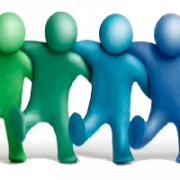 [Speaker Notes: Case Managing Probation Officer
Leads MDT and completes COMPAS risk and needs assessment 
Case plans in tandem with the team and client
Alcohol and Drug Program Specialist
A credentialed specialist will assess, consult, and advocate for the best treatment referral based on current risk and need(s)
Client
Case plan must be client centered such that the client is driven to succeed
Behavioral Health Services Team
Licensed clinician that links mental health and wellness services based on level of care risk and needs assessment]
Post Release Community Supervision (PRCS) clients are transported from CDCR to the CTC on the day of their release.
Multi-disciplinary team (MDT) comprised of Probation, mental health clinicians (BHST), a nurse case manager, a Medi-Cal application assistor, and treatment staff. 
Co-located with the Lighthouse Residential Treatment Program, CTC provides brief transitional housing and early interventions for clients awaiting community services 
Since implementation in 2012, over 20,000 clients have been screened and assessed at the facility.
Community Transition Center
[Speaker Notes: Early intervention services
Mental and physical health treatment
SUD treatment and relapse prevention
Cognitive behavioral interventions
Alternative housing or SUD program placement]
Work Furlough and Residential Re-Entry Center (RRC)
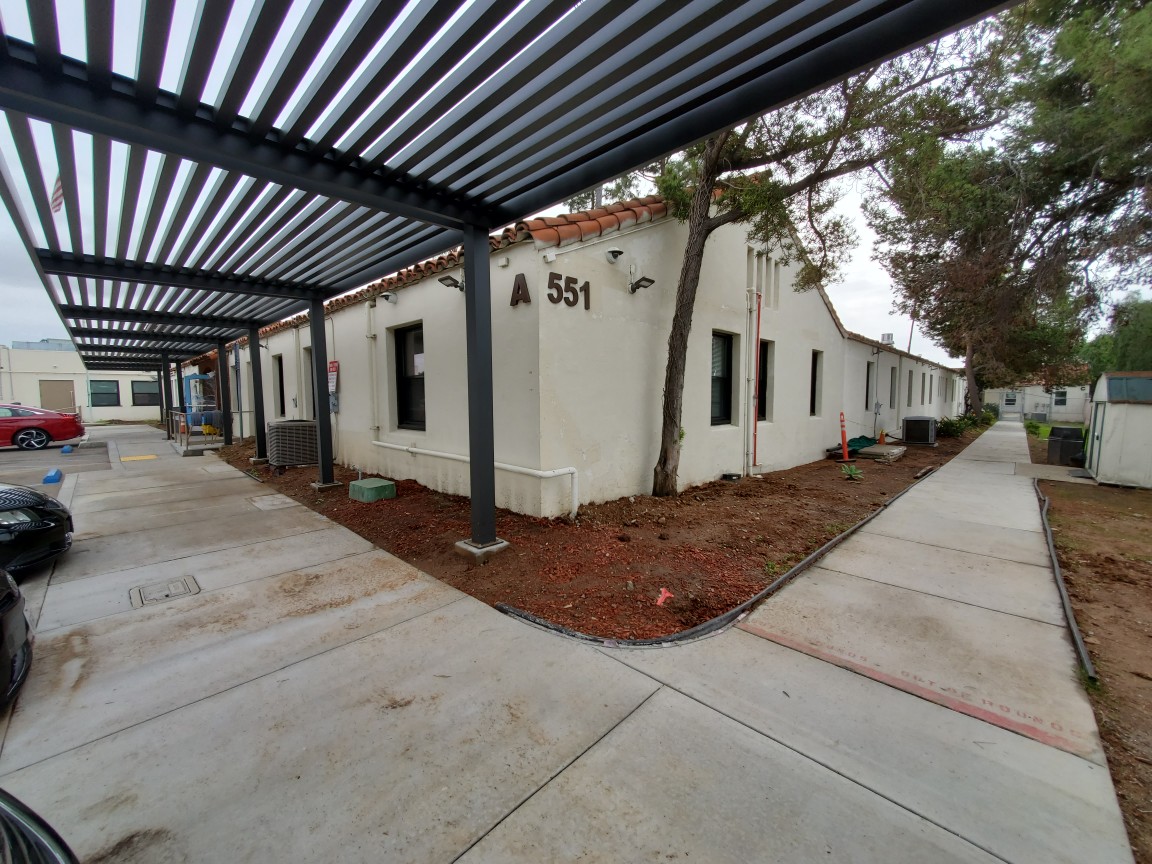 Sentencing alternatives that allow male and female residents to maintain or search for employment while serving a custodial commitment. 
Designed to assist clients in their transition into the community by providing employment development, intervention and other self-improvement services.  
Housing is community-based and contracted through a private entity.
AB 109
Current Initiatives
2023 Accomplishments
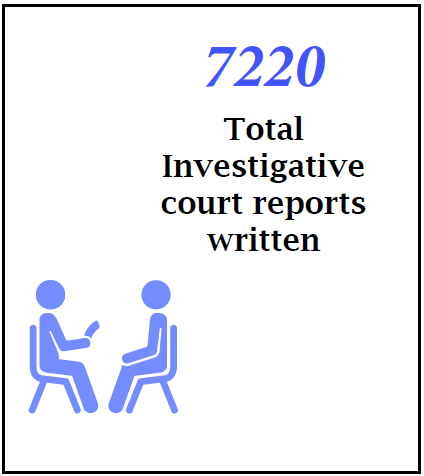 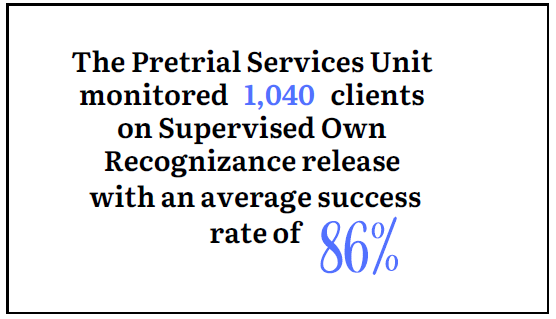 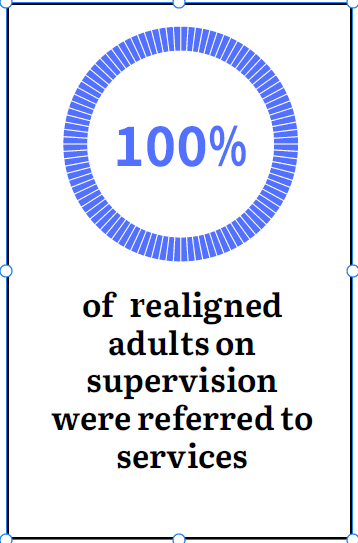 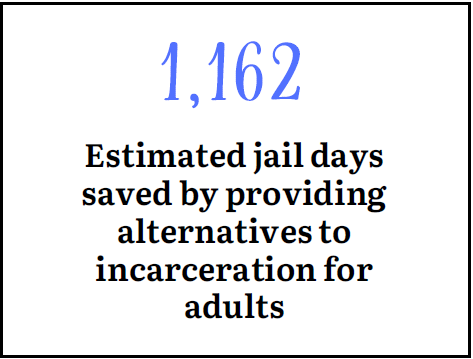 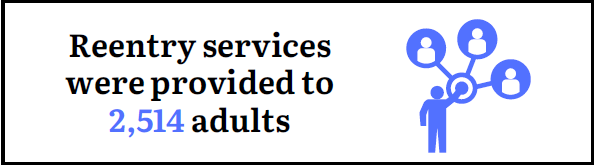 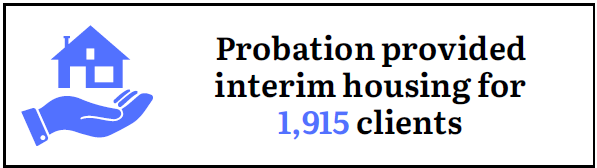 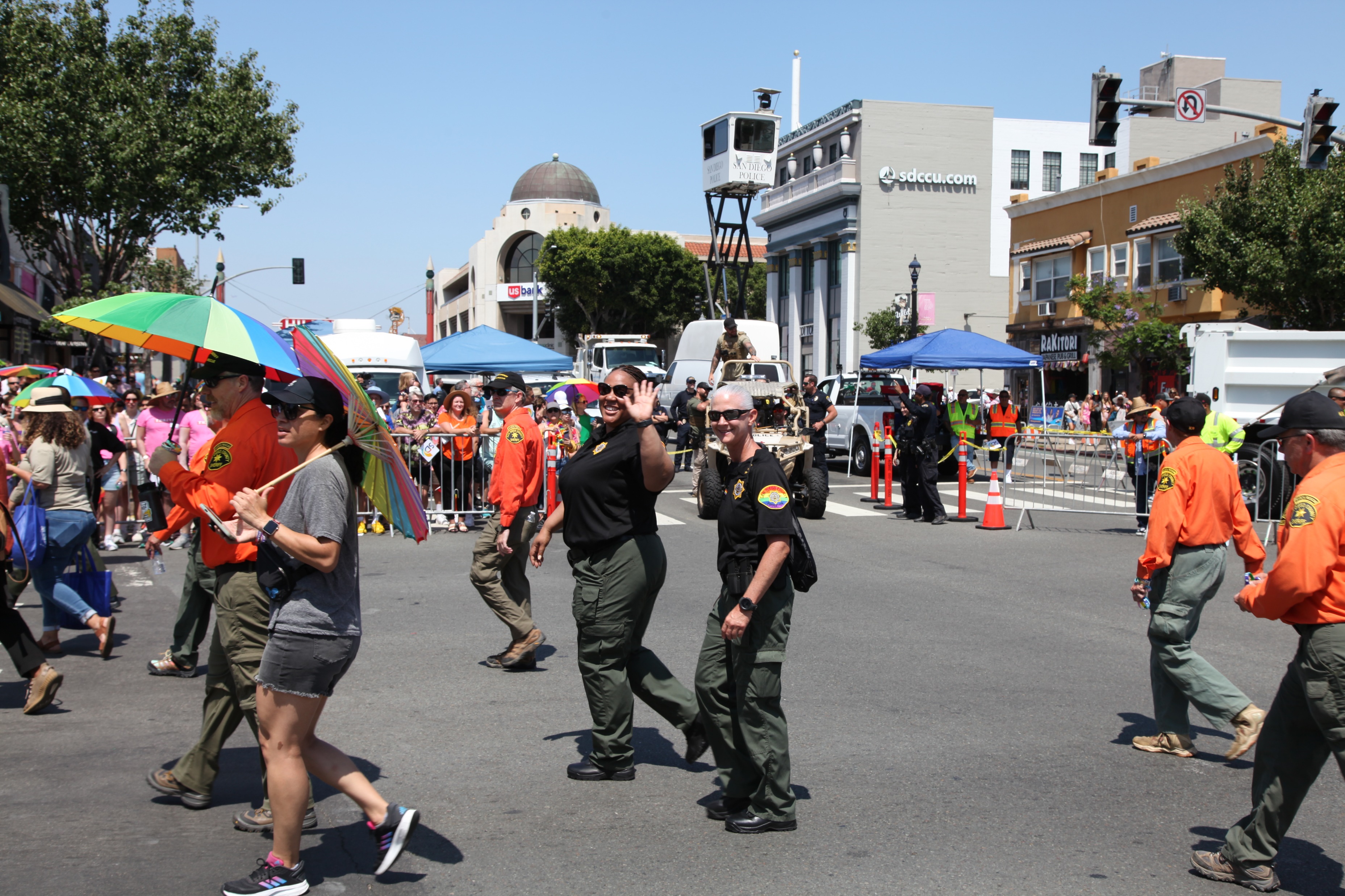 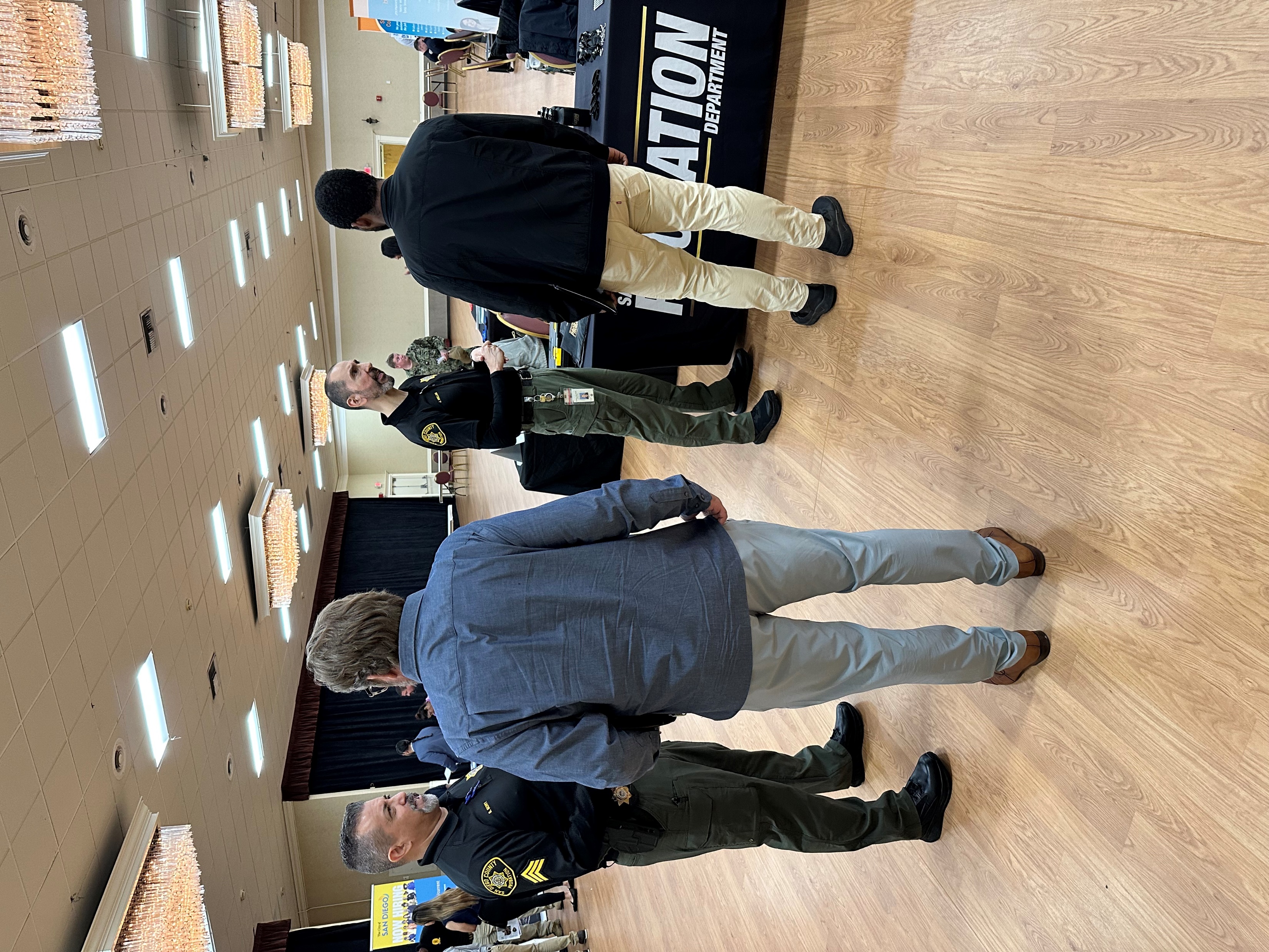 Connecting with our Community
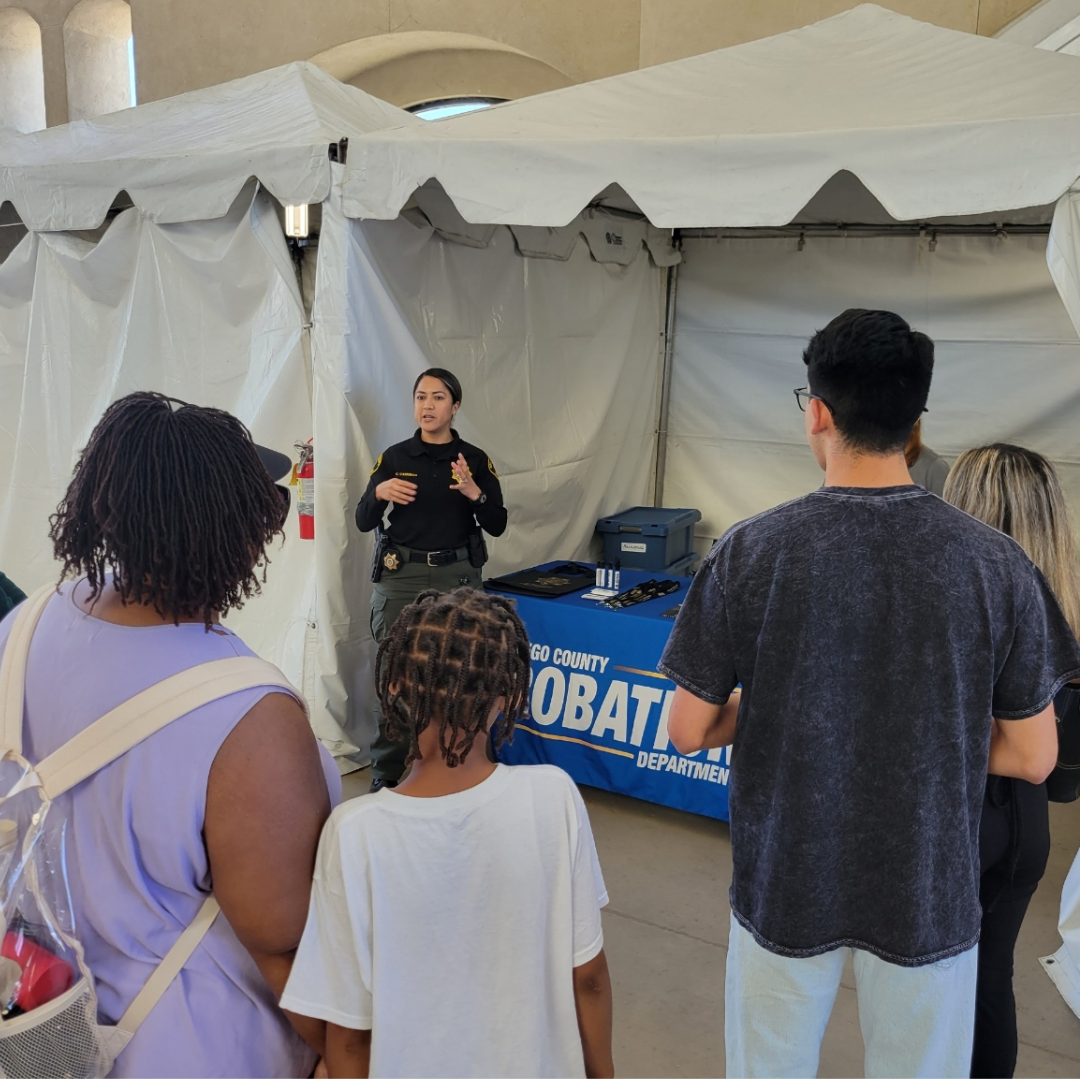 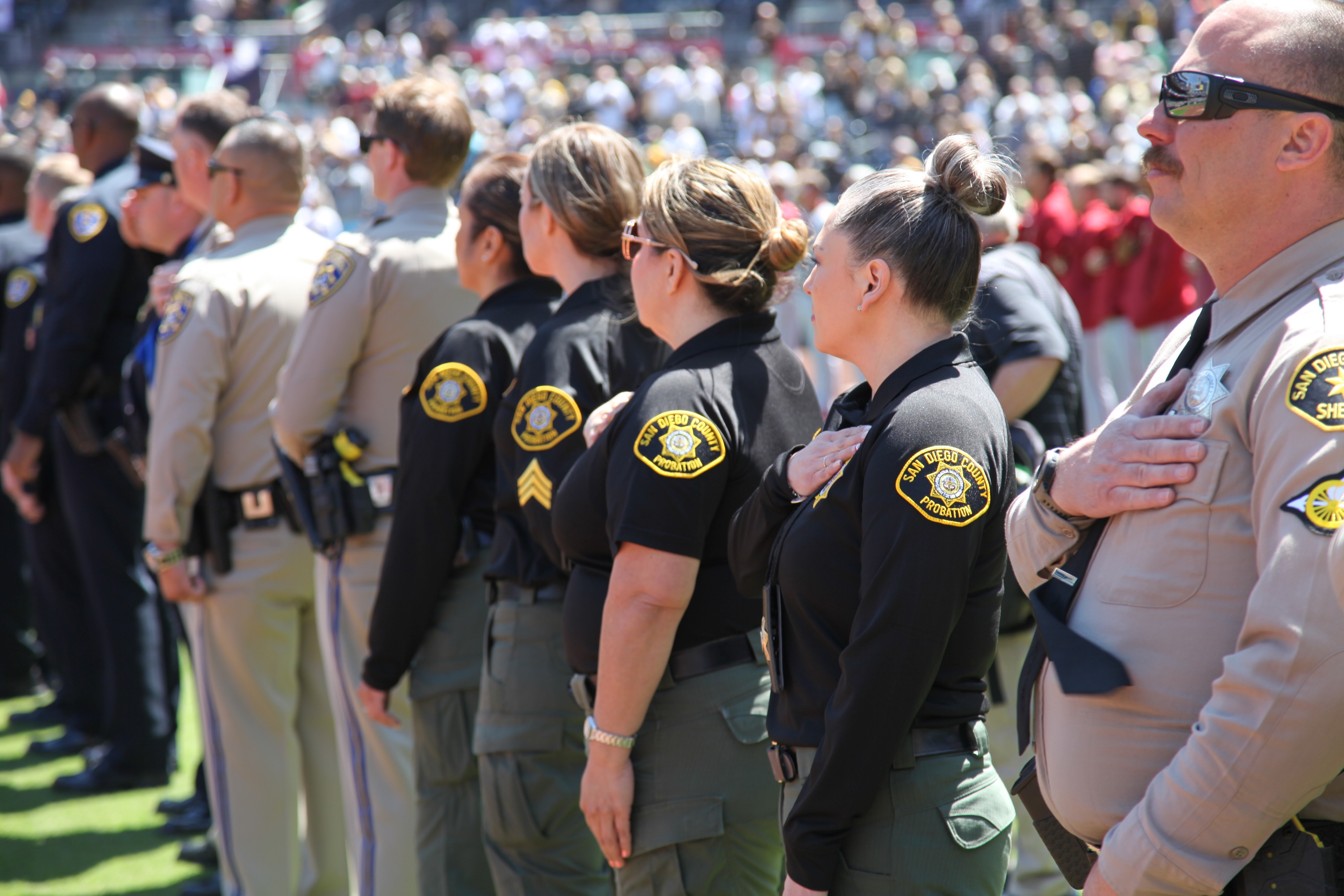